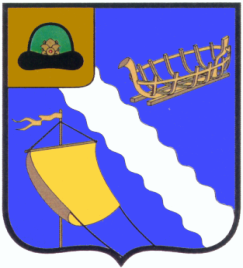 БРОШЮРА
«БЮДЖЕТ ДЛЯ ГРАЖДАН»

к решению Думы Касимовского района
«Об исполнении бюджета Касимовского 
муниципального района за 2016 год»


                                    
                                       Касимовский район  2017 год
1. Вводная часть
«Бюджет для граждан»   - упрощённая версия бюджетного документа, которая использует неформальный язык и доступные форматы, чтобы облегчить гражданам понимание бюджета, показать формы возможного взаимодействия с администрацией района по вопросам расходования общественных финансов
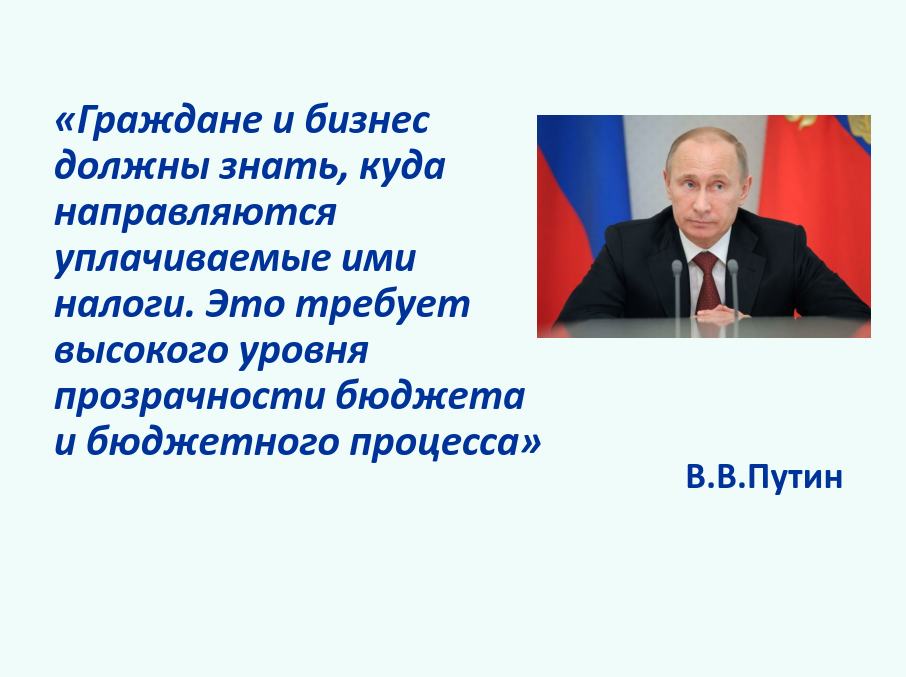 Бюджетное послание Президента Российской Федерации В.В. Путина от 13.06.2013 г. "О бюджетной политике в 2014-2016 годах"
РАСХОДЫ 
бюджета
ДОХОДЫ
бюджета
БЮДЖЕТ
ЧТО ТАКОЕ муниципальный БЮДЖЕТ?
Слово это заимствовано из Англии, где в старину канцлер казначейства приносил ежегодно в парламент мешок                с деньгами и произносил речь, которая собственно и называлась старинным нормандским словом "Bougette" 
(т.е. кожаный мешок)
направляемые из бюджета денежные средства
(финансовое обеспечение социальных обязательств муниципальных учреждений, 
дорожное хозяйство, ЖКХ  и транспорт,  капитальное строительство и др.)
- форма образования и расходования денежных средств, предназначенных для финансового обеспечения задач 
и функций 
органов местного самоуправления
поступающие в бюджет денежные средства (налоги юридических 
и физических лиц, штрафы, административные платежи и сборы, финансовая помощь)
ДЕФИЦИТ бюджета - превышение расходов бюджета над его доходами
ПРОФИЦИТ бюджета - превышение доходов бюджета над его расходами
Какие бывают бюджеты
Бюджеты семей
Бюджеты организаций
Бюджеты  публично-правовых образований:
- Российской Федерации (федеральный бюджет, бюджеты государственных внебюджетных фондов Российской Федерации);

- субъектов Российской Федерации (региональные бюджеты, бюджеты территориальных фондов обязательного медицинского страхования);

- муниципальных образований                                               (местные бюджеты муниципальных районов, городских округов, городских и сельских поселений)
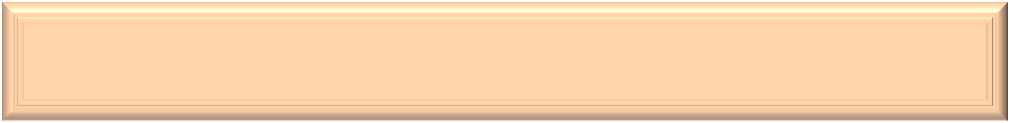 Доходы бюджета - безвозмездные и безвозвратные
 поступления денежных средств в бюджет.
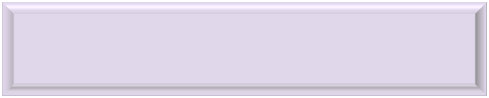 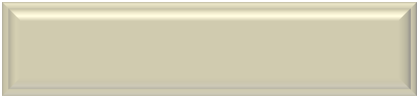 НЕНАЛОГОВЫЕ ДОХОДЫ
БЕЗВОЗМЕЗДНЫЕ ПОСТУПЛЕНИЯ
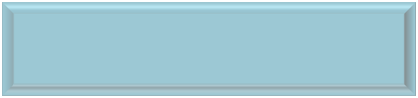 НАЛОГОВЫЕ ДОХОДЫ
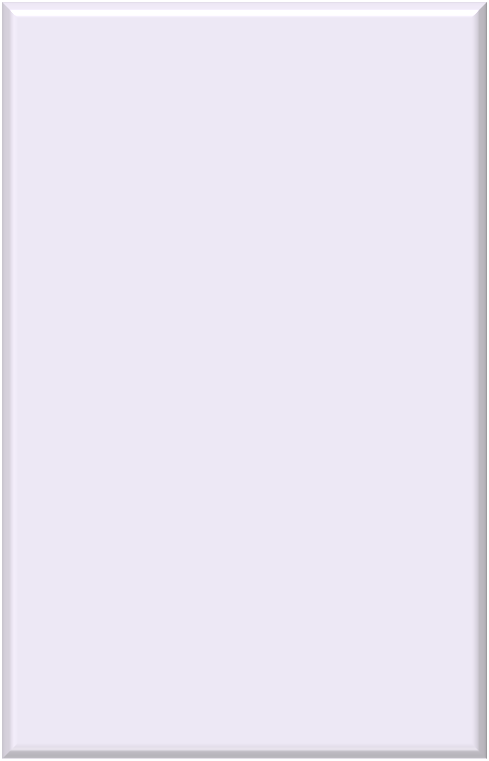 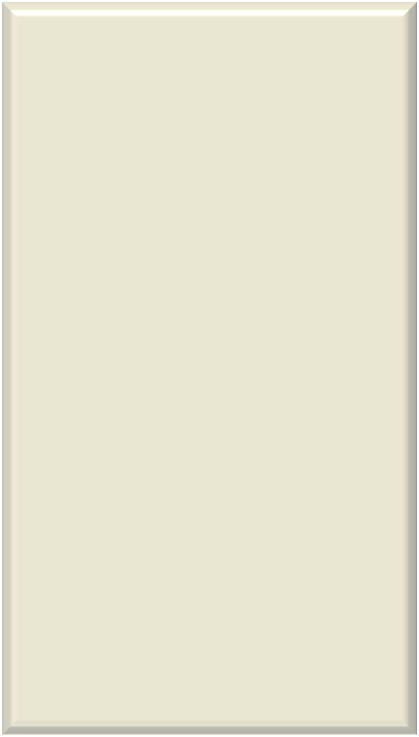 Поступления от уплаты других пошлин и сборов, установленных региональным законодательством, а также штрафов за нарушение законодательства, например:
платежи при пользовании природными ресурсами;
доходы от оказания платных услуг и компенсации затрат государства;
доходы от продажи материальных и нематериальных активов;
административные платежи и сборы ;
штрафные санкции, возмещение ущерба
другие.
Поступления от других бюджетов
(межбюджетные трансферты), организаций, граждан (кроме налоговых и неналоговых доходов).
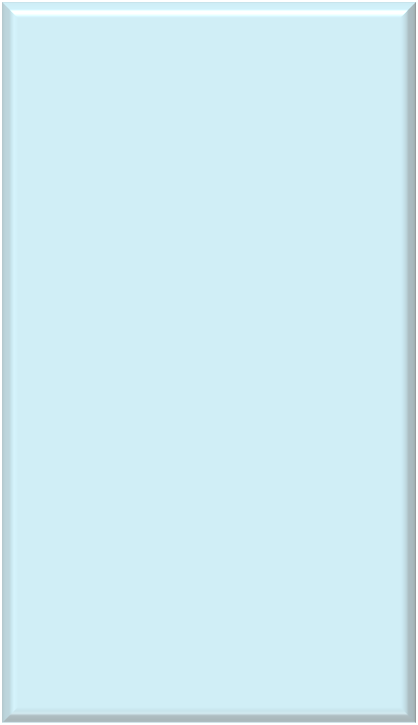 Поступления от уплаты налогов, установленных Налоговым кодексом Российской Федерации, например:
налог на прибыль организации;
налог на доходы физических лиц;
акцизы;
налоги на совокупный доход;
налоги на имущество;
государственная пошлина, сборы;
другие.
Доходы бюджета
Межбюджетные трансферты – основной вид безвозмездных перечислений
Межбюджетные трансферты – денежные средства, перечисляемые из одного бюджета бюджетной системы Российской Федерации (федерального бюджета, областного бюджета Рязанской области,  бюджета муниципального района (городского округа)) другому бюджету.
Расходы бюджета по основным функциям
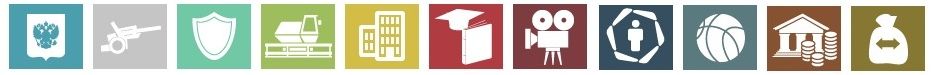 Национальная экономика
Социальная политика
Национальная оборона
Межбюджетные трансферты общего характера (дотации)
Образование
Физическая культура и спорт
Общегосударственные вопросы
Национальная безопасность и правоохранительная деятельность
Культура,  кинематография
Жилищно-коммунальное хозяйство
Обслуживание государственного и муниципального долга
Каждый из разделов классификации имеет перечень подразделов, которые отражают основные направления реализации соответствующей функции.
Например, в составе раздела «Национальная экономика», в том числе, выделяются:

Сельское хозяйство и рыболовство;
Транспорт;
Дорожное хозяйство;
Другие вопросы в области национальной экономики.
Полный перечень разделов и подразделов классификации расходов бюджетов приведен в статье 21 Бюджетного кодекса Российской Федерации.
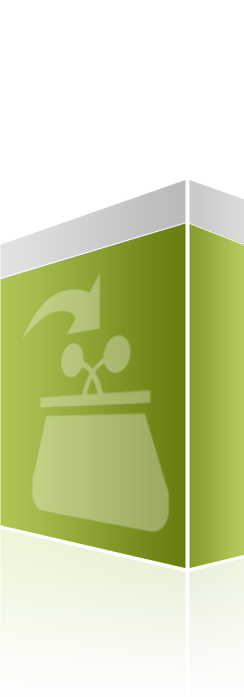 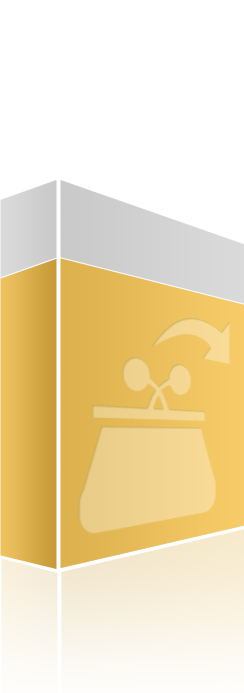 Понятие дефицита (профицита) бюджета
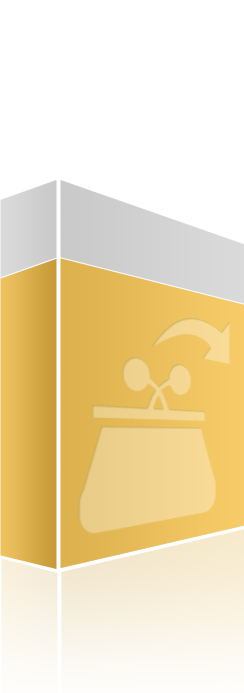 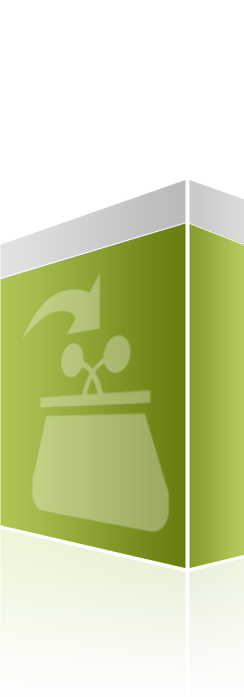 Доходы – Расходы = Дефицит (Профицит)
Доходы
Расходы
Расходы
Доходы
Дефицит
(расходы больше доходов)
Профицит
(доходы больше расходов)
При превышении расходов над доходами принимается решение об источниках покрытия дефицита (например, использовать имеющиеся накопления, остатки, взять в долг).
При превышении доходов над расходами принимается решение, как их использовать (например, накапливать  резервы, остатки, погашать долг).
Публично-правовые образования – особые субъекты с правами  наряду с юридическими и физическими лицами
Публично-правовые (государственные и муниципальные) образования
Российская Федерация (государственное образование)
Субъекты 
Российской Федерации (государственные  образования) 
85 субъектов
Муниципальные образования (муниципальные районы, городские округа, городские и сельские поселения, внутригородские муниципальные образования)  - 23304
Рязанская область
Муниципальные образования Касимовского 
муниципального района: 

муниципальные районы - 1, городские поселения – 3,
сельские поселения - 22
Оплата труда
Принятие бюджета Думой
Социальные выплаты населению
Строительство социально-значимых объектов
Рассмотрение бюджета Думой
Финансовое обеспечение
муниципальных учреждений
Внесение бюджета Главой администрации  в Думу
Одобрение бюджета администрацией  района
Заключение контрактов и договоров
Оплата иных расходов
Формирование бюджета
Представление  Главой администрации  Решения об исполнении  бюджета в Думу
Рассмотрение и принятие Решения  об исполнении бюджета Думой
Формирование  Решения об исполнении бюджета
Публичные слушания Решения  об исполнении бюджета
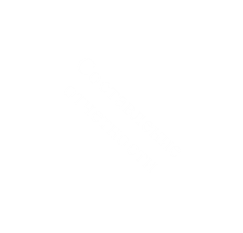 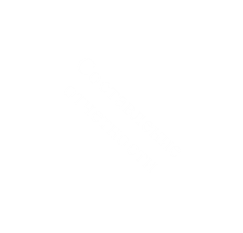 Одобрение  Решения об исполнении бюджета администрацией
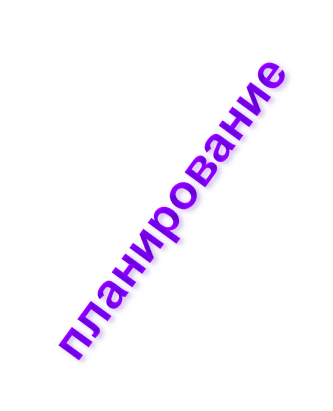 Публичные слушания
 бюджета
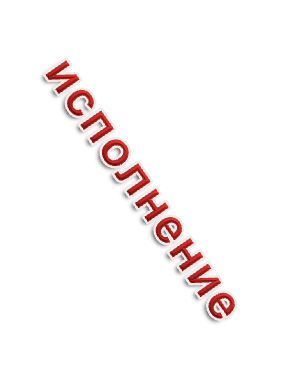 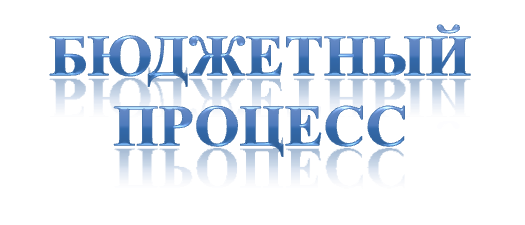 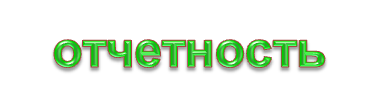 ГРАЖДАНИН И ЕГО УЧАСТИЕ В БЮДЖЕТНОМ ПРОЦЕССЕ
Возможности влияния 
гражданина на состав бюджета
КАК НАЛОГОПЛАТЕЛЬЩИК
КАК ПОЛУЧАТЕЛЬ СОЦИАЛЬНЫХ ГАРАНТИЙ
2. Основные задачи и приоритетные направления бюджетной политики Касимовского муниципального района в 2016 году:
обеспечение  сбалансированности и устойчивости бюджетной системы;
сохранение и развитие налогового потенциала Касимовского района;
повышение эффективности бюджетных расходов;
осуществление перехода на принцип планирования и исполнения районного бюджета на основе муниципальных  программ;
обеспечение прозрачности и открытости муниципальных финансов, повышение доступности и понятности информации о бюджете;
повышение эффективности оказания муниципальных услуг (выполнения работ);
разработка и утверждение бюджетного прогноза Касимовского муниципального района на долгосрочный период;
ограничение дефицита районного бюджета и снижение уровня муниципального долга;
развитие внутреннего муниципального финансового контроля, внутреннего финансового контроля и внутреннего финансового аудита при осуществлении бюджетного процесса.
3. Основные показатели прогноза социально-экономического развития Касимовского, влияющие на формирование бюджета в 2016 году
4. Проблемы  в сфере в сфере управления муниципальными финансами
Несмотря на поступательное развитие нормативного правового регулирования и методического обеспечения бюджетных правоотношений, к настоящему времени процесс формирования целостной системы управления общественными финансами Касимовского района еще не завершен и сохраняется ряд недостатков и нерешенных проблем в сфере управления муниципальными финансами:

Слабая увязка между стратегическим и бюджетным планированием.
Ограниченность практики использования в качестве основы для бюджетного планирования муниципальных программ района.  
Сохранение практики неоправданного увеличения бюджетных расходов при низкой мотивации исполнительных органов местного самоуправления к формированию приоритетов и оптимизации бюджетных расходов, кредиторская задолженность бюджета. 
Повышение качества и доступности предоставляемых муниципальных услуг с учетом их социальной значимости и обеспечения повышения качества жизни населения.
Недостаточная открытость бюджетов, прозрачность и подотчетность деятельности участников бюджетного процесса, низкая степень вовлеченности гражданского общества в обсуждение целей и результатов использования бюджетных средств.
 
      Министерством финансов Рязанской области проведен мониторинг качества управления муниципальными финансами и соблюдения муниципальными районами и городскими округами Рязанской области требований Бюджетного кодекса Российской Федерации за 2016 год. По результатам мониторинга Касимовскому району присвоена III степень качества управления муниципальными финансами 
 
      Стоящие перед районом задачи, направленные на повышение эффективности управления финансами носят комплексный характер.  В целях обеспечения их решения в 2016 году разработана и утверждена  муниципальная программа «Повышение эффективности управления муниципальными финансами в Касимовском муниципальном районе на 2017 - 2019 годы»
5. Основные характеристики консолидированного бюджета Касимовского района за 2016 год(справочно – Консолидированный бюджет – это 1 районный бюджет + 25 бюджетов городских и сельских поселений района)
млн. рублей
Доходы
635 226,9 тыс. руб.

97,6 % к 2015 г.
Расходы
617 575,1 тыс. руб.

96,2 % к 2015 г.
Профицит

17 651,8 тыс. руб.
5.1. Результаты исполнения консолидированных бюджетов муниципальных образований Рязанской области за 2016 год, тыс. руб. (Использованы  материалы презентации заседания коллегии Министерства финансов Рязанской области «Об итогах исполнения бюджета Рязанской области за 2016 год и задачах финансовых органов на 2017 год» )
5.2. Темпы поступлений собственных доходов в консолидированные бюджеты муниципальных районов (городских округов), %
(Использованы материалы презентации заседания коллегии министерства финансов Рязанской  области «Об итогах исполнения бюджета Рязанской области за 2016 год и задачах финансовых органов на 2017 год»)
Среднемуниципальный темп 2016 года к 2015 году –  101,2%
5.3. Темпы поступлений земельного налога в консолидированные  бюджеты муниципальных районов и городских округов в 2016 году, %                                                (Использованы материалы презентации заседания коллегии министерства финансов Рязанской  области «Об итогах исполнения бюджета Рязанской области за 2016 год и задачах финансовых органов на 2017 год»)
Среднемуниципальный темп  - 88,3%
5.4.Темпы поступлений налога на имущество физических лиц в консолидированные бюджеты муниципальных районов и городских  округов в 2016 году, %                                     (Использованы материалы презентации заседания коллегии министерства финансов Рязанской  области «Об итогах исполнения бюджета                             Рязанской области за 2016 год и задачах финансовых органов на 2017 год»)
Среднемуниципальный темп 77,4%
6. Основные характеристики районного бюджета за 2016 год
млн. рублей
Районный бюджет 
2016 год
Доходы
534 831,6 тыс.руб.
100,9 % к 2015 г.
Расходы
515056,7 тыс.руб.
97,6 % к 2015 г.
Профицит
19774,9 тыс. руб.
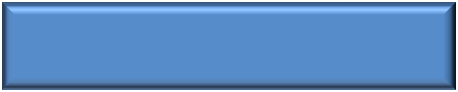 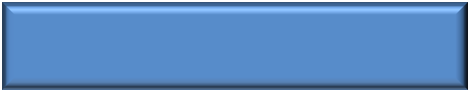 7. Исполнение районного бюджета за 2016 год ( тыс. руб.)
Доходы бюджета:
Расходы бюджета:
Налог на доходы физических лиц
244 953,0




Безвозмездные поступления
264 844,1






Прочие доходы
25 034,5
Образование – 323 301,0


Культура и кинематография
65 094,2

Общегосударственные вопросы – 54 158,5

Социальная политика - 
34 584,4

Финансовая помощь поселениям – 23 135,2

Национальная экономика - 
8 048,5

Другие сферы
6 734,9
ИТОГИ БЮДЖЕТА:


Доходы в расчете 
на 1 человека (руб./чел.):
20 026,6



Расходы в расчете 
на 1 человека (руб./чел.):
19 286,2
Численность населения:
26 706 чел.
Всего доходов: 534 831,6
Всего расходов: 515 056,7
8. Информация о динамике и структуре доходов районного бюджета за 2016 год в сравнении с 2015 и 2014 годами, млн. руб.
8.1. Структура налоговых  и  неналоговых  доходов   районного бюджета за 2016 год , %
8.2. Информация о  налоговых льготах и объеме выпадающих доходов в связи с их предоставлением
В  2016 году (в условиях действующего законодательства Касимовского муниципального района ) налоговые льготы не предоставлялись.
8.3. Сведения об основных плательщиках  налога на доходы физических лиц на территории Касимовского района  в 2015-2016 гг.
8.4. Динамика поступления налоговых и неналоговых доходов  районного бюджета  в 2015-2016 годах, млн. руб.
8.5. Межбюджетные трансферты,  полученные из областного бюджета  Рязанской области  в районный бюджет в 2016 году
9. Структура расходов районного бюджета за 2016 год, %
9.1. Информация о динамике и структуре  расходов районного бюджета за 2016 год в сравнении с 2015 и 2014 годами, млн. руб.
9.2. Программно-целевой метод планирования
2015 год
2016 год
Удельный вес расходов, формируемых в рамках программ в общем объеме расходов районного бюджета, %
13
муниципальных программ  в объеме 12 061,5 тыс. руб.
12 
муниципальных программ  в объеме 393 650,0 тыс. руб.
14
9.3. Исполнение муниципальных программ районного бюджета
9.4. ИНФОРМАЦИЯ О «ПРОГРАММНЫХ» РАСХОДАХ В МУНИЦИПАЛЬНЫХ ОБРАЗОВАНИЯХ В 2016 году (Использованы материалы презентации заседания коллегии министерства финансов Рязанской  области
 «Об итогах исполнения бюджета Рязанской области за 2016 год и задачах финансовых органов на 2017 год»)
< 80%
от 80% до 90%
> 90%
Среднесложившийся уд. вес «программных» расходов в консолидированных бюджетах муниципальных образований
 в 2016 году  - 83,8%
13 МО:
Ал.-Невский
Ермишинский
Кадомский
Кораблинский
Пителинский
Путятинский
Ряжский
Рязанский
Сараевский
Скопинский
Ухоловский
г. Сасово
г. Скопин
4 МО:
Касимовский
Милославский
Сасовский
Чучковский
12 МО:
Захаровский Клепиковский
Михайловский Пронский
Рыбновский Сапожковский
Спасский 
Старожиловский
Шацкий
Шиловский
г. Касимов
г. Рязань
Удельный вес расходов, формируемых в рамках программ в общем объеме расходов местных бюджетов, %
9.5. Отчет об использовании  в 2016 году бюджетных ассигнований дорожного фонда районного бюджета
9.6. МЕЖБЮДЖЕТНЫЕ ТРАНСФЕРТЫ  БЮДЖЕТАМ МУНИЦИПАЛЬНЫХ ОБРАЗОВАНИЙ (городских и сельских поселений района), тыс. руб.
9.7. Сведения об использовании бюджетных инвестиций в объекты капитального строительства муниципальной собственности Касимовского муниципального района 

На основании Закона Рязанской области от 16.08.2007г. № 105-ОЗ «О наделении органов местного самоуправления отдельными государственными полномочиями Рязанской области по обеспечению жилыми помещениями детей-сирот и детей, оставшихся без попечения родителей, лиц из числа детей-сирот и детей, оставшихся без попечения родителей»   в 2016 году в собственность Касимовского муниципального района Рязанской области  приобретено 10 (десять) квартир для детей-сирот и детей, оставшихся без попечения родителей. 
Стоимость приобретения – 11 405 000,84 руб.
10.  ДИНАМИКА И СТРУКТУРА МУНИЦИПАЛЬНОГО ДОЛГА, млн. руб.*
*2014-2016 гг.- фактические показатели, 2017 г. - плановые показатели
10.1.   Управление муниципальным долгом  районного бюджета
Отношение муниципального долга  к  доходам районного бюджета (без учета объема безвозмездных поступлений), %

Установленное Бюджетным Кодексом предельное соотношение соблюдено

(БК РФ, Статья 107. 
 Предельный объем муниципального долга не должен превышать утвержденный общий годовой объем доходов местного бюджета без учета утвержденного объема безвозмездных поступлений и (или) поступлений налоговых доходов по дополнительным нормативам отчислений)
Продолжено сокращение объема муниципального долга районного бюджета
в 2016 году в сравнении с 2015 годом
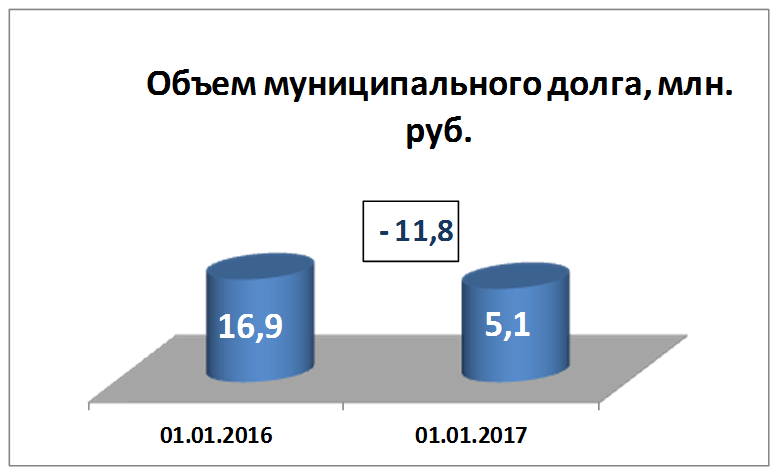 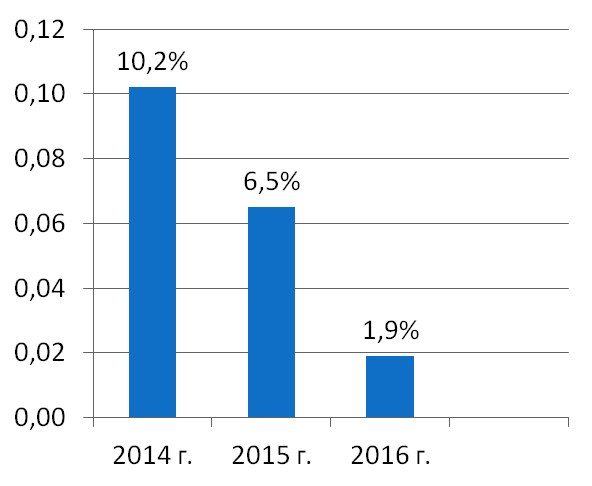 10.2.  Расходы на обслуживание муниципального долга районного бюджета
2014 год – 2,0 млн. руб.;
2015 год – 2,0 млн. руб.;
2016 год – 1,1 млн. руб.
Установленное Бюджетным Кодексом предельное соотношение соблюдено
БК РФ, Статья 111. 
 Объем расходов на обслуживание муниципального долга не должен превышать 15 процентов объема расходов соответствующего бюджета, за исключением объема расходов, которые осуществляются за счет субвенций, предоставляемых из бюджетов бюджетной системы Российской Федерации.
11. Дополнительная информация

Финансовый орган Касимовского муниципального района, осуществляющий разработку бюджета района и отчета о его исполнении – Финансово-казначейское управление Касимовского муниципального района Рязанской области (ФКУ администрации Касимовского района)

Юридический адрес: 391300 г. Касимов, ул. Ленина, д. 9-а 
E-mail: kasraifo@yandex.ru

Телефоны: (49131) 2-01-54; 2-20-56; 2-04-07; 4-42-35

Часы работы: понедельник-четверг с 8-30 до 17-30, 
пятница с 8-30 до 16-30, перерыв на обед с 13-00 до 13-48.

Начальник управления: Кочетков Сергей Владимирович , 
тел. (49131) 2-44-98
Уважаемые пользователи сайта!

С предложениями по совершенствованию брошюры "Бюджет для граждан" Вы можете обратиться в бюджетный отдел  финансово-казначейского управления

Телефон/факс отдела: (49131) 2-01-54

Все Ваши конструктивные замечания, предложения, советы по работе сайта будут учтены при дальнейшей разработке.